Figure 6. Neuronal excitability shows a tendency toward enhancement after simple OD learning. (A) Examples of neuronal ...
Cereb Cortex, Volume 24, Issue 4, April 2014, Pages 1075–1087, https://doi.org/10.1093/cercor/bhs394
The content of this slide may be subject to copyright: please see the slide notes for details.
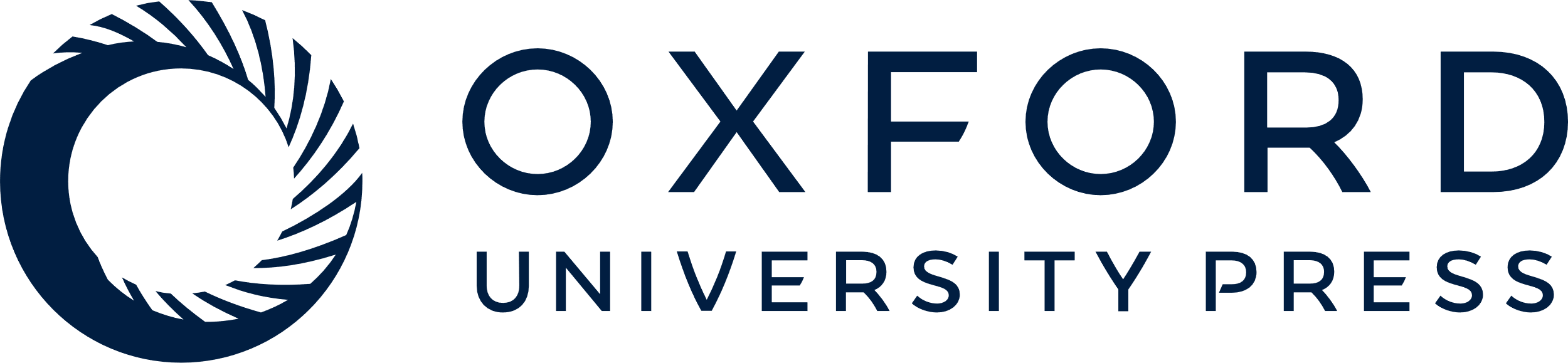 [Speaker Notes: Figure 6. Neuronal excitability shows a tendency toward enhancement after simple OD learning. (A) Examples of neuronal firing patterns in BLA pyramidal neurons from a pseudotrained (top) and a trained rat (bottom) 1 day after learning, in response to the application of prolonged depolarizing current steps via the recording electrode, with a stimulus intensity of Ith × 2. These 2 examples, both close to the average—the pseudotrained neuron fired 8 action potentials and the trained one 14 action potentials—represent the difference between the firing patterns of neurons from the 2 experimental groups. (B) The average numbers of spikes recorded from the various experimental groups, 1 and 3 days after treatment. Although a tendency toward enhanced repetitive firing was observed in neurons from the trained group 1 day after learning, the difference was not significant statistically. Numbers in columns represent the numbers of recorded neurons. Values represent means ± SE. The following numbers of rats was used on the various days: 6 naïve rats 1 day after learning; 5 naïve rats 3 days after learning; 6 trained rats 1 day after learning; 5 trained rats 3 days after learning; 6 pseudotrained rats 1 day after learning; and 5 pseudotrained rats 3 days after learning. (C) The average amplitudes of AHPs recorded in neurons from trained and pseudotrained rats did not differ from each other or from the average value in neurons in the naïve group. Numbers in columns represent the numbers of recorded neurons. Values represent mean ± SE. Data: The same number of rats were used for repetitive spiking and AHP measurements.


Unless provided in the caption above, the following copyright applies to the content of this slide: © The Author 2012. Published by Oxford University Press. All rights reserved. For Permissions, please e-mail: journals.permissions@oup.com]